August 2023
[CID18 and CID111 Resolution for LB274]
Date: 2023-08-27
Authors:
Slide 1
Okan Mutgan, Nokia
August 2023
Abstract
This document proposes a solution to address CID18 and CID111, which are about non-AP STA to non-AP STA identification.
Slide 2
Okan Mutgan, Nokia
August 2023
CID18 and CID111
Two CIDs about communication between non-AP STAs
Slide 3
Okan Mutgan, Nokia
August 2023
Recap: TDLS
TDLS (Tunnel Direct Link Setup) enables at least two non-AP STAs to communicate with each other (while they are associated) to the same AP (ESS)
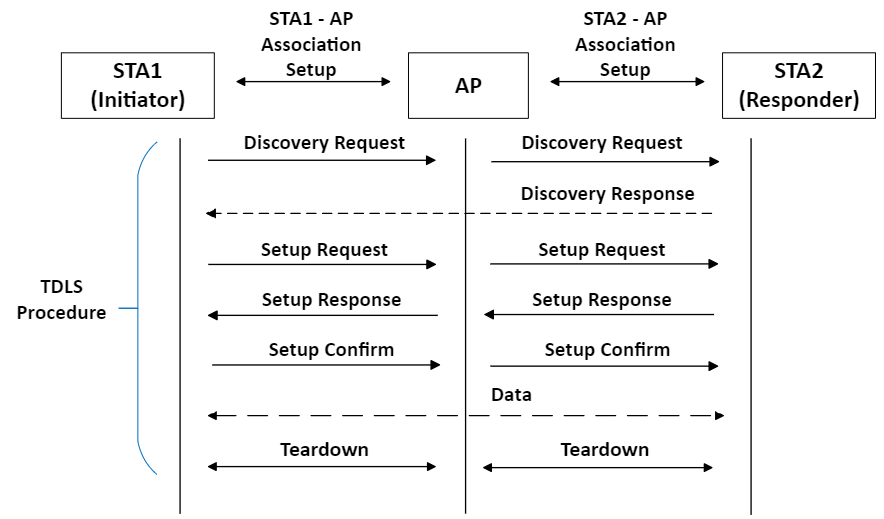 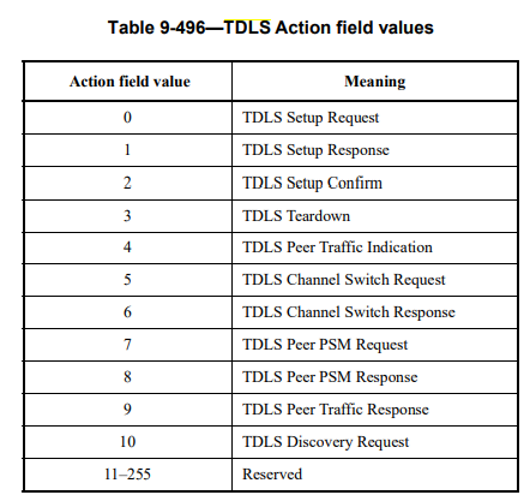 Slide 4
Okan Mutgan, Nokia
August 2023
Recap: TDLS
TDLS uses action frames (called TDLS Action frames). 
These frames are encapsulated in data frames so they are protected, such as:
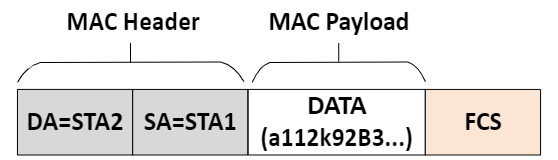 This is seen in the air (Encrypted Data Frame)
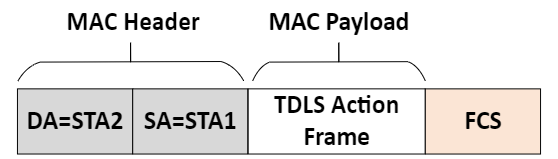 This is the real content in the encrypted Data Frame
Slide 5
Okan Mutgan, Nokia
August 2023
What CID18 and CID111 want?
The current 802.11bh D1.0 only addresses AP (ESS) to identify the non-AP STA. It does not address a (non-AP) STA identifying the other (non-AP) STA in the same ESS for TDLS. Example:
STA2 (e.g., TV)
STA1 (e.g., phone)
AP
Association
Association
Initial Connection
(device ID/IRM allocation)
(device ID/IRM allocation)
TDLS connection
TDLS connection
AP identifies STA1 and STA2
Association
Association
Next Connection
(device ID/IRM usage)
(device ID/IRM usage)
STA1 and STA2 don’t identify each other
TDLS connection
TDLS connection
Slide 6
Okan Mutgan, Nokia
August 2023
Proposal to address CID18 and CID111
Since TDLS Action Frames are encapsulated in data frames (and hence protected), device ID/IRM element can be put into one of the TDLS Action Frame.
Specifically, Setup Request/Setup Response looks like a good way to go.
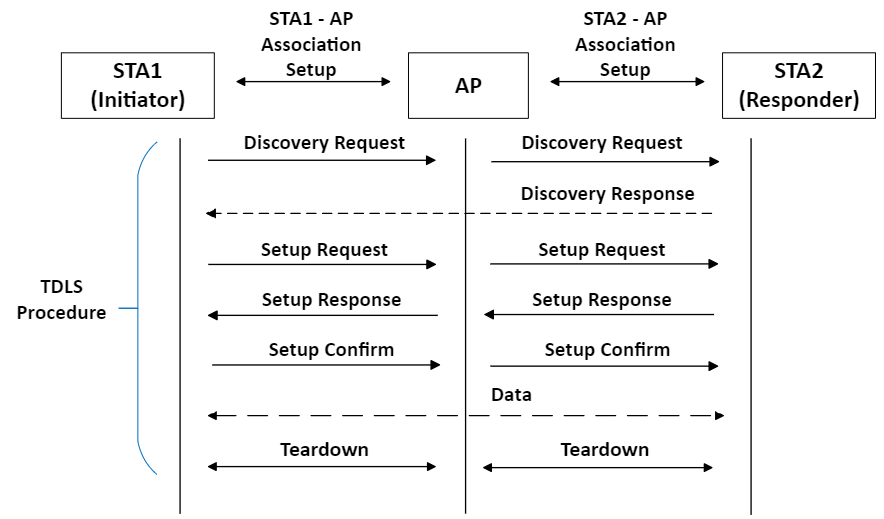 STA2 receives STA1’s (TDLS) device ID/IRM)
In the next TDLS connection, because STA1 and STA2 have other side’s device ID/IRM, it can identify the other side.
STA1 receives STA2’s (TDLS) device ID/IRM)
Slide 7
Okan Mutgan, Nokia
August 2023
Proposal to address CID18 and CID111
To put it into words,
In the initial connection,
STA1 and STA 2 associates with AP (device ID/IRM allocation for AP)
TDLS initiator (e.g. STA1) sends its TDLS device ID/IRM to TDLS responder (e.g. STA2) in TDLS Setup Request TDLS responder (e.g. STA2) sends its TDLS device ID/IRM to TDLS initiator (e.g. STA1) in TDLS Setup Response(device ID/IRM allocation for STAs)
In the next connection,
STA1 and STA 2 associates with AP (device ID/IRM usage so that AP identifies them)
STA1 and STA2 sends allocated device ID/IRM in TDLS Setup Request/Response (device ID/IRM usage so that STAs identify each other)
Slide 8
Okan Mutgan, Nokia
August 2023
SP1
Q: Do you think 802.11bh should address identification between two non-AP STA’s? Yes, No, Don’t care, Abstain
Slide 9
Okan Mutgan, Nokia
August 2023
SP2
Q: Do you think the proposal in this document (device ID/IRM allocation and usage in TDLS Setup Request and TDLS Setup Response) is a good way to address STA to STA identification for TDLS ?Yes, No, Don’t care, Abstain
Slide 10
Okan Mutgan, Nokia